Тип Плоские черви
25 тыс. видов
Двухсторонне симметричные
От 0,5 мм до 20 м
Тело плоское состоит из нескольких слоев
Кожно-мускульный мешок, покрытый кутикулой
Нет полости тела
Гермафродиты
Обитают во всех средах
Паразитический образ жизни
Тип Плоские черви
Особенности строения паразитических червей
Имеют органы прикрепления
 Имеют защитные покровы
 Недоразвиты многие органы
 Обладают высокой плодовитостью
Профилактика
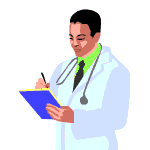 Соблюдение личной гигиены
 Обработка пищи
 Не пить сырую воду
 Не купаться в неизвестных
    водоемах
 Обследование домашних животных
    и человека